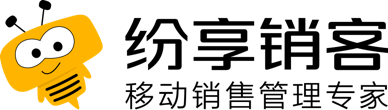 聊聊JS异步
daiq@fxiaoke.com  2019.03.21
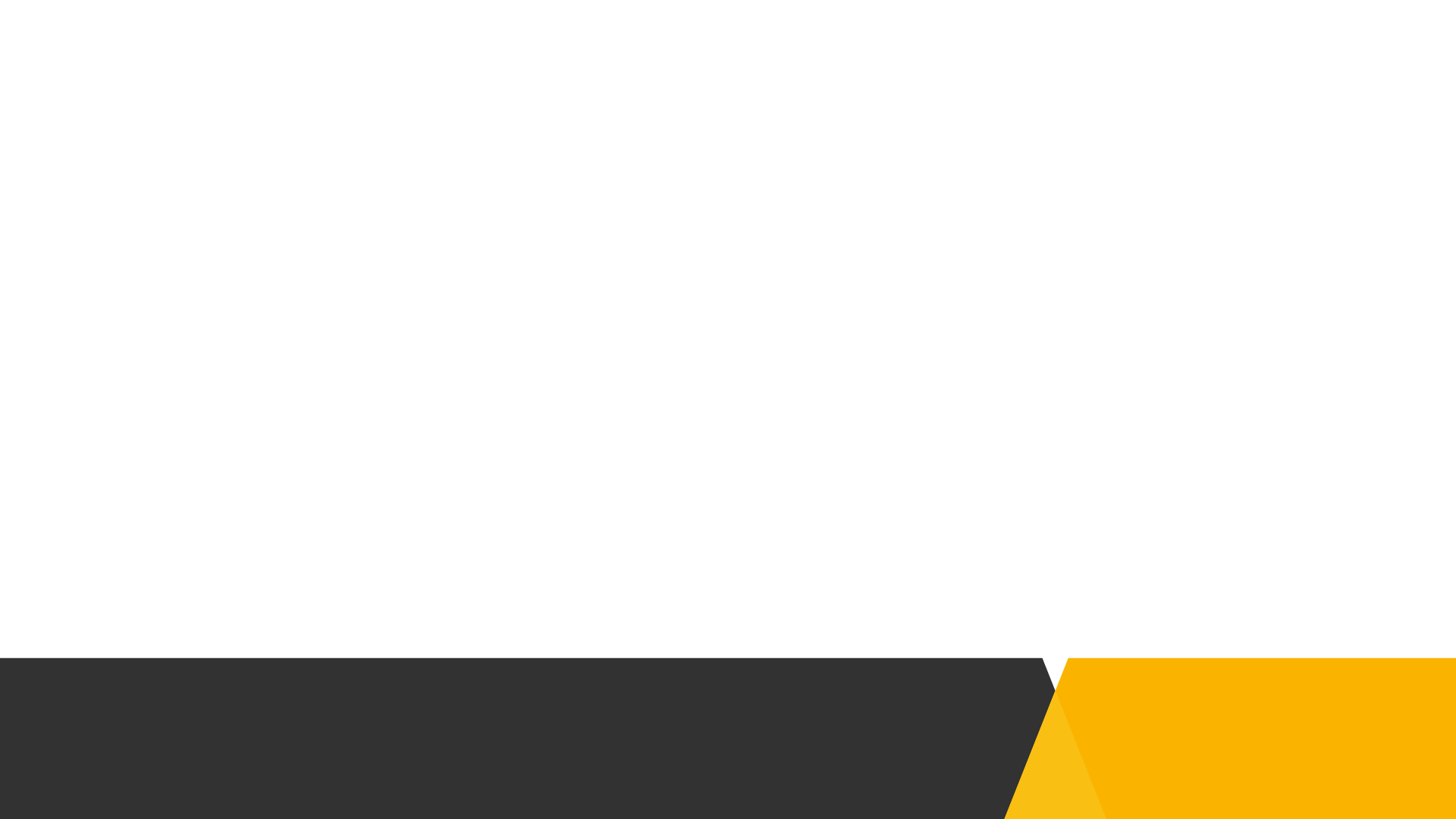 © Beijing Facishare Technology Co., Ltd.        www.fxiaoke.com
[Speaker Notes: 简单聊聊]
为什么要用异步
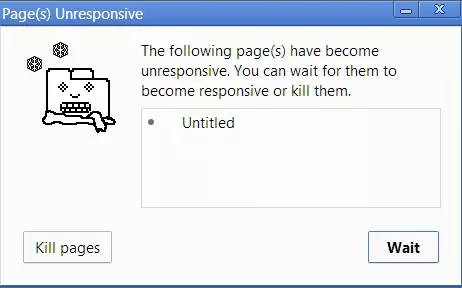 单线程
异步（非阻塞）
[Speaker Notes: JS是单线程的，程序代码有一定的执行顺序。在JS执行过程中，如果某一任务执行时间较长，那么整个程序的运行会被卡住。我们希望将耗时较长的任务，延时处理

当调用栈有函数要执行，浏览器会被阻塞住，不能渲染，也不能运行其他代码。页面会进入假死，无法操作。当浏览器长一段时间，大多数浏览器都会报一个错误，询问你是否想终止 web 页面。

JS又是如何处理异步的呢？]
V8引擎
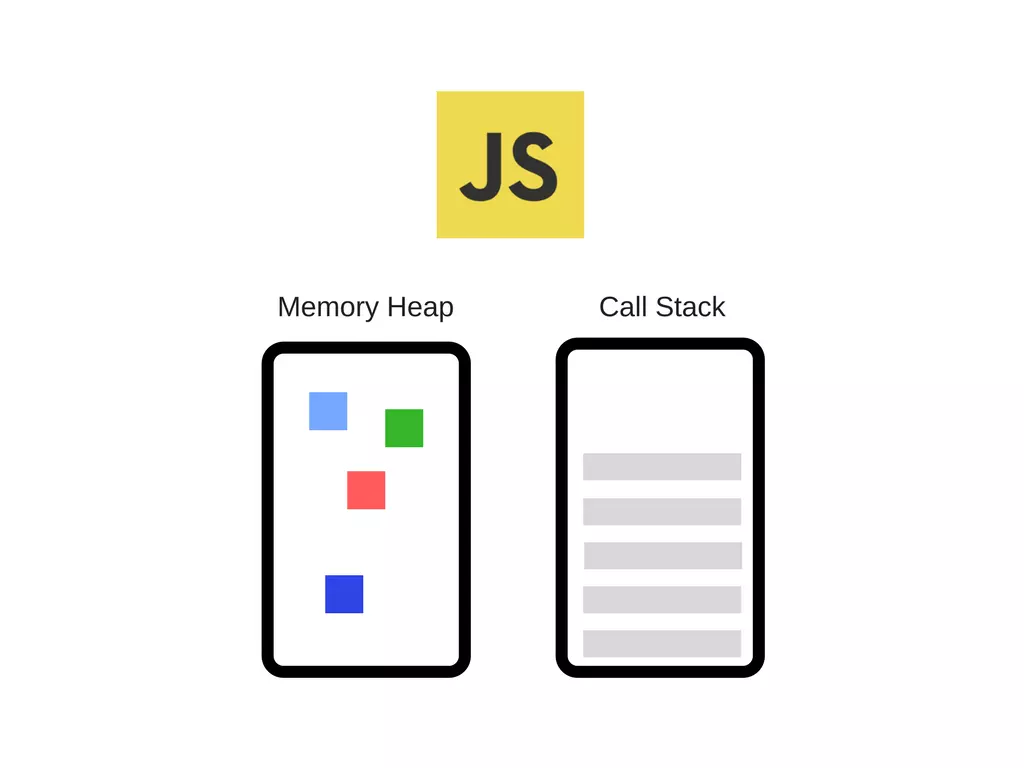 内存堆（内存分配）
调用栈（代码执行）
[Speaker Notes: 我们先来了解一下JS引擎，  以 chrome 的 V8引擎 为例]
调用栈
调用栈是一种数据结构，记录程序执行的位置。（能进行堆栈跟踪）
当运行到函数时，调用栈会将其放置到栈顶。
JS是单线程的，仅有一个调用栈。
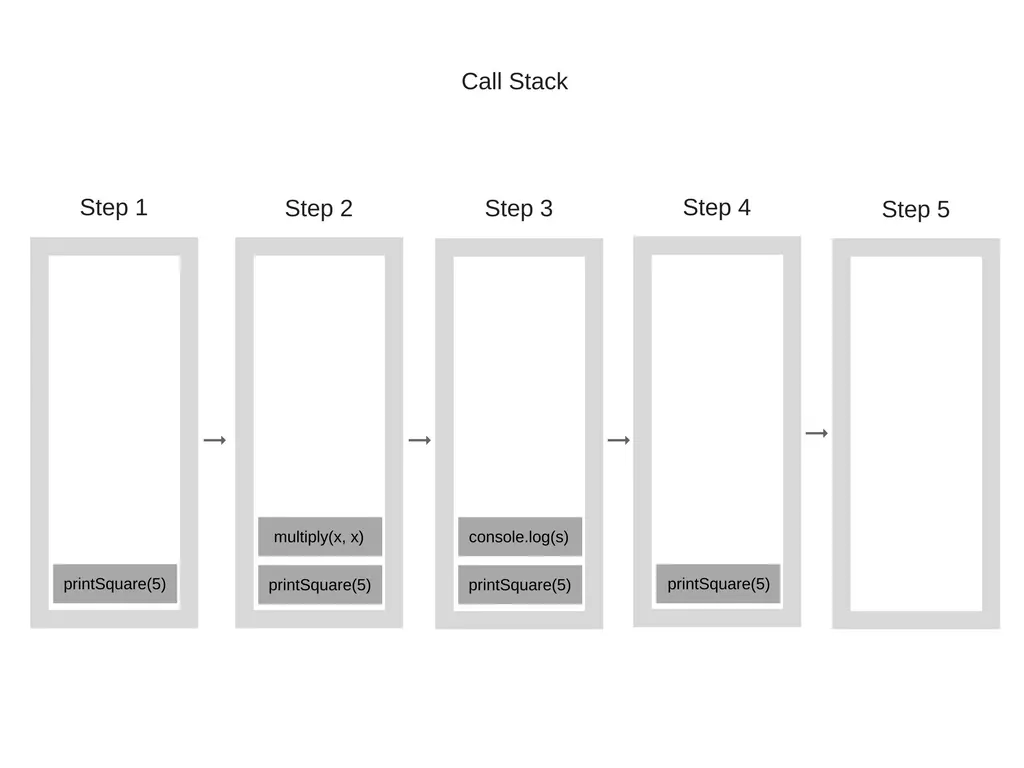 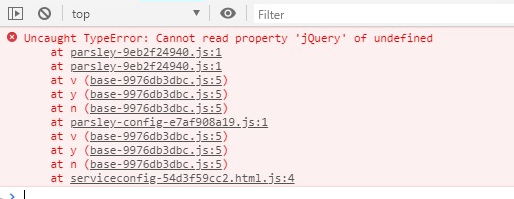 function multiply(x, y) {
        return x * y;
    }
    function printSquare(x) {
        var s = multiply(x, x);
         console.log(s);
    }
    printSquare(5);
[Speaker Notes: 调用栈是一种数据结构   栈  先进后出

下面我们来看一下调用栈的一个实例]
堆栈溢出
function total(n) {
     // if (n === 1) return 1;
     return total(n-1) + n;
}

total(100);
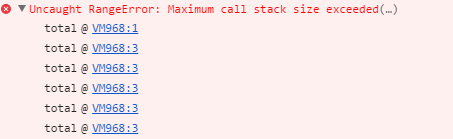 [Speaker Notes: 如果一直向调用栈中放置函数，就会出现 堆栈溢出

例如下面的一个 迭代函数，当我不设置退出条件时，total就会一直被放置到调用栈中]
还有什么
在浏览器、node 或者其他环境中，除去 JavaScript 引擎，还有那些东西呢？
宿主环境：
web apis (DOM 、AJAX、Timeout ...)
node modules (http、https 、events...)
[Speaker Notes: 事实上，JS 引擎不是单独运行的 —— 它运行在一个宿主环境中，对于大多数开发者来说就是典型的浏览器和 Node.js。]
运行时
[Speaker Notes: 除了浏览器和nodejs环境，JS还被应用到机械设备上。每个设备都代表了一种不同类型的 JS 引擎的宿主环境。

所有的环境都有一个共同点，就是都拥有一个 事件循环 的内置机制。它随着时间的推移每次都去调用 JS 引擎去处理程序中多个块的执行。]
事件循环
监控调用栈和回调队列。如果调用栈为空，则取队列的第一个事件，将其压入调用栈。（这样的迭代在事件循环中被称作一个 tick。每一个事件就是一个回调函数。）
事件是由宿主环境放入事件循环队列中的。
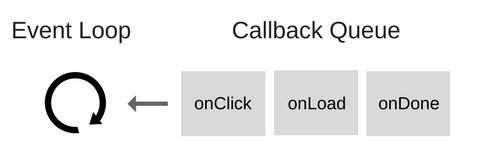 [Speaker Notes: 回调队列也被称为“任务队列”]
看个问题
定时器的回调函数一定是在指定时间执行吗？

setTimeout(function() {
    console.log('callback');
}, 1000);

'callback' 是在 1000ms 之后执行吗？
[Speaker Notes: 我们先看一个栗子]
举个例子
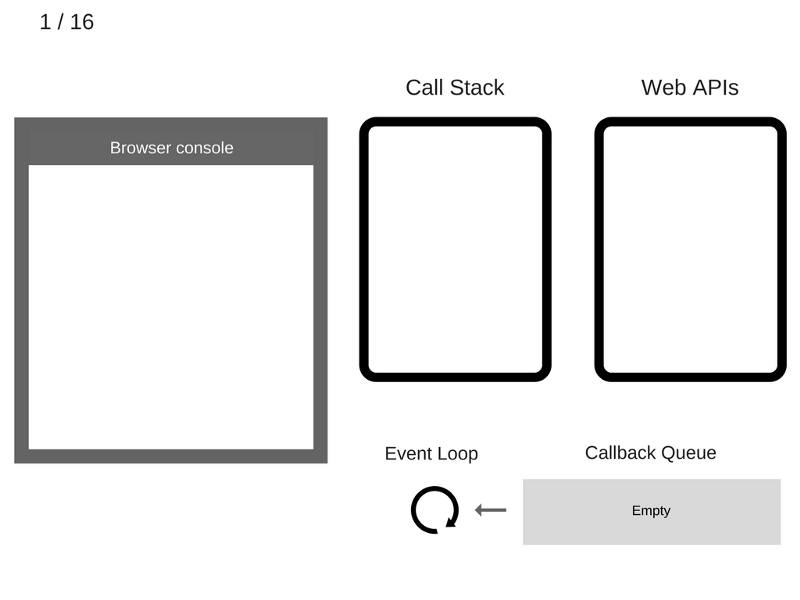 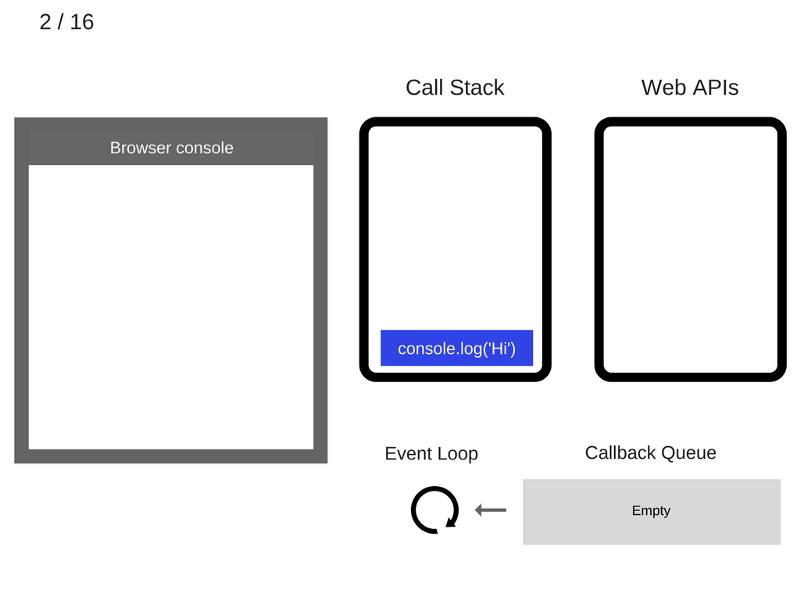 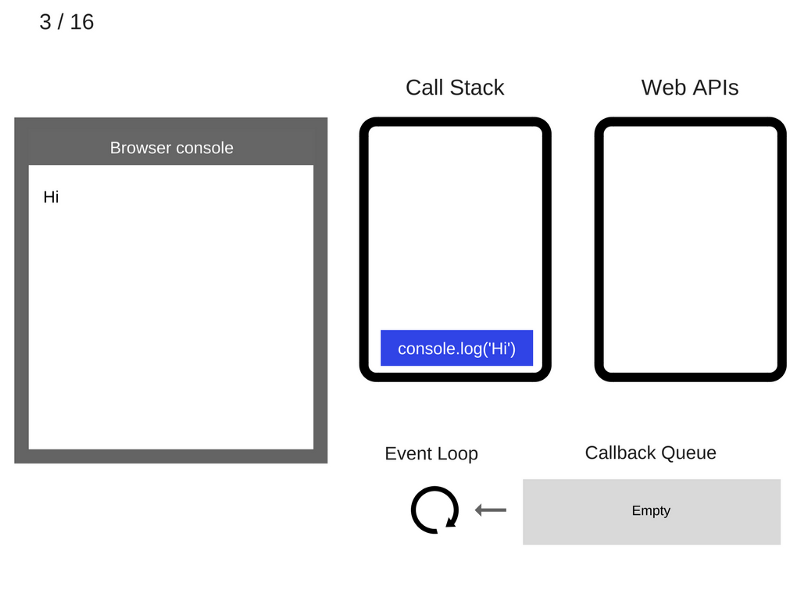 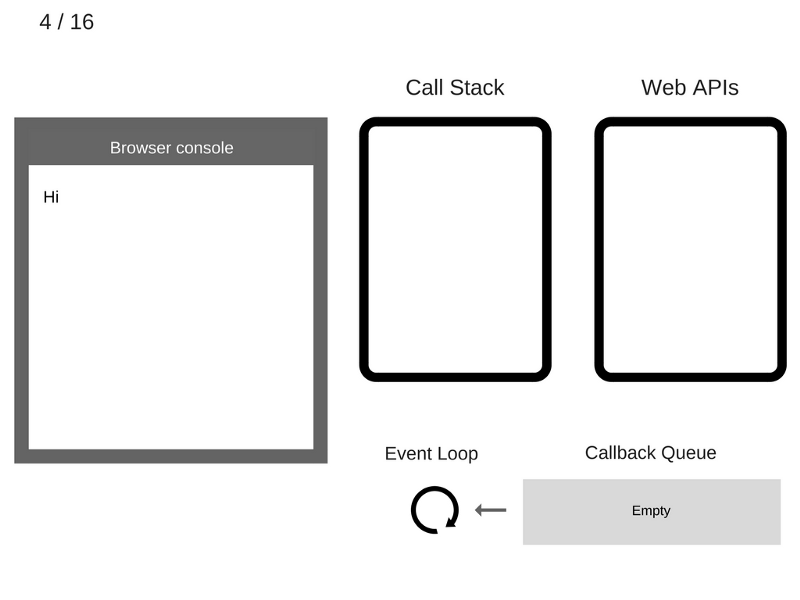 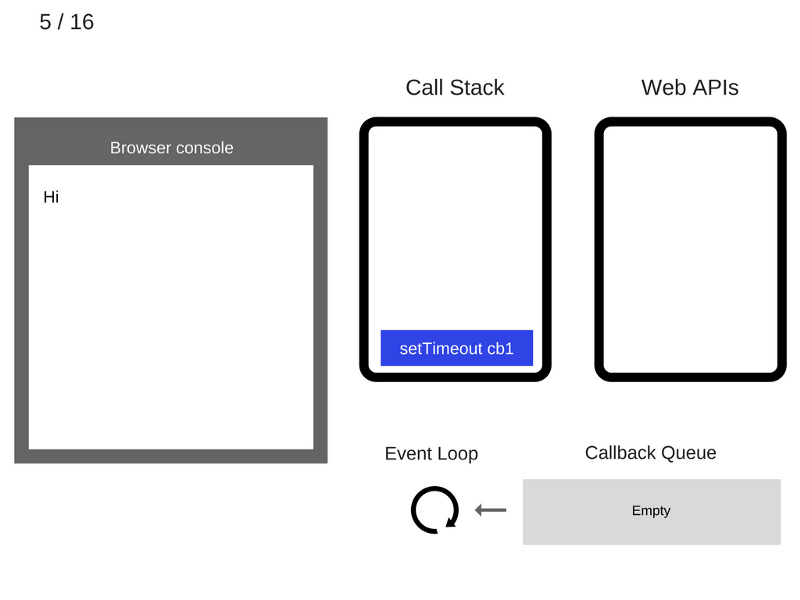 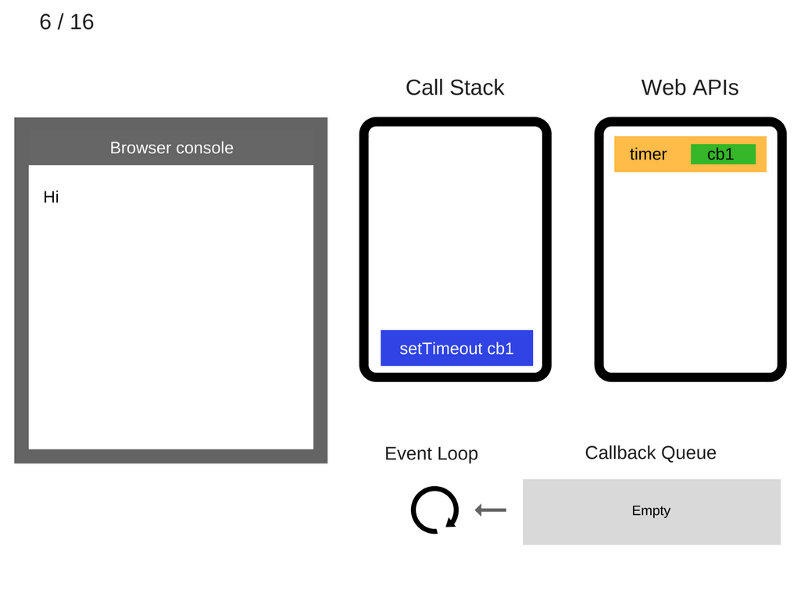 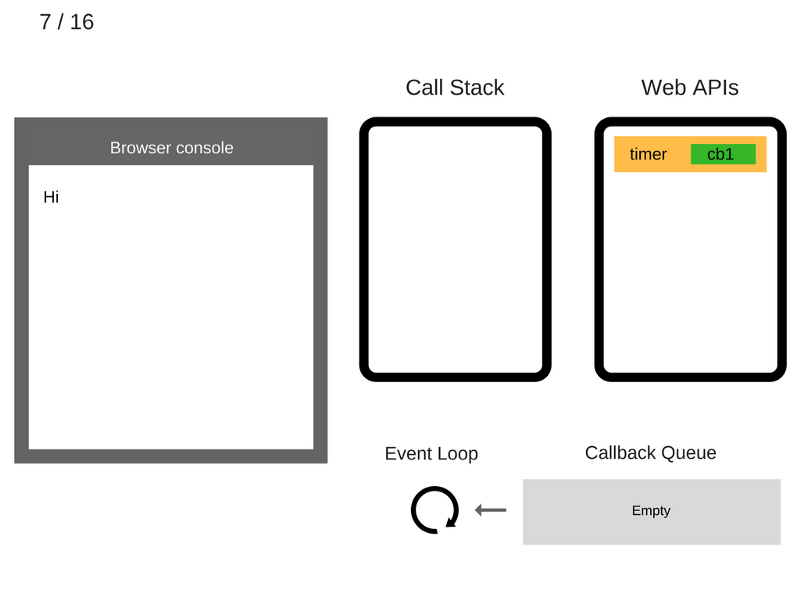 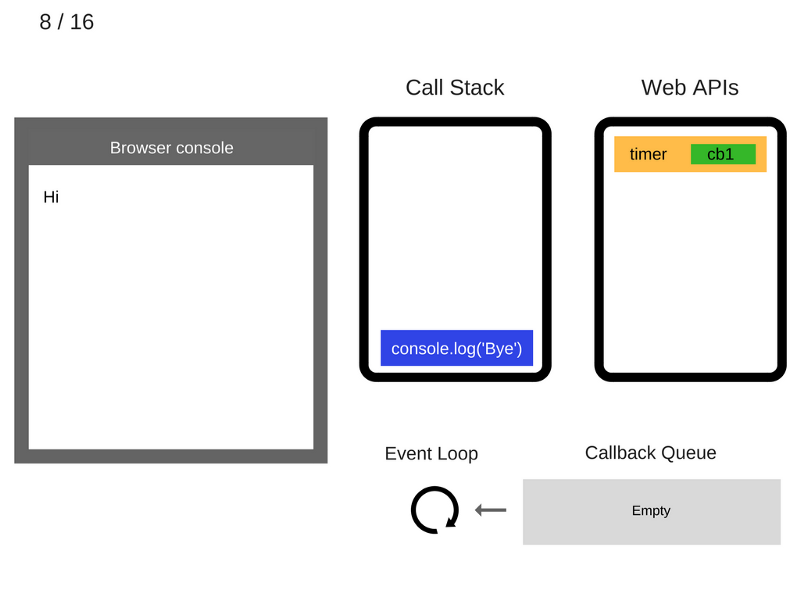 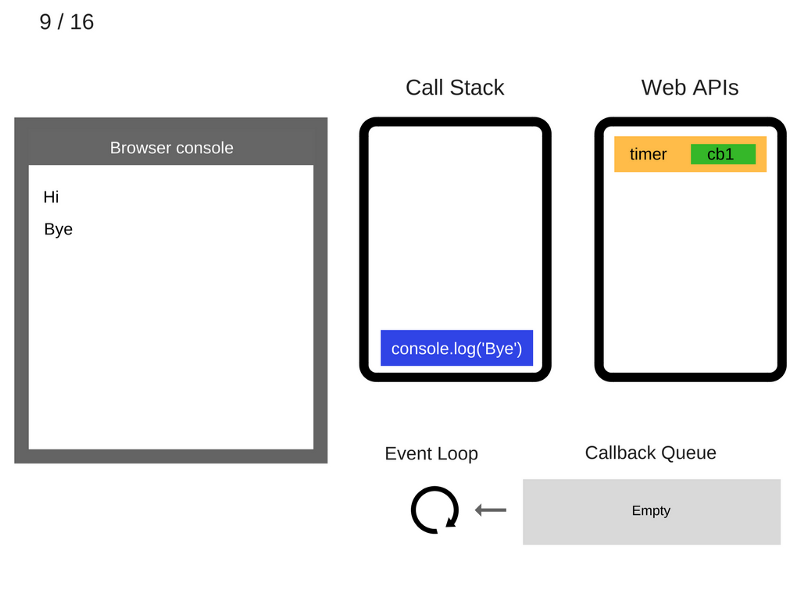 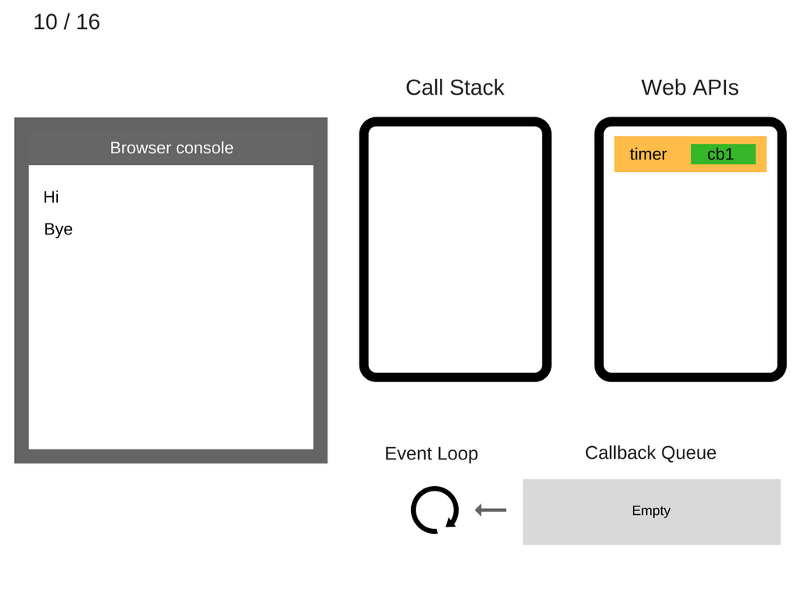 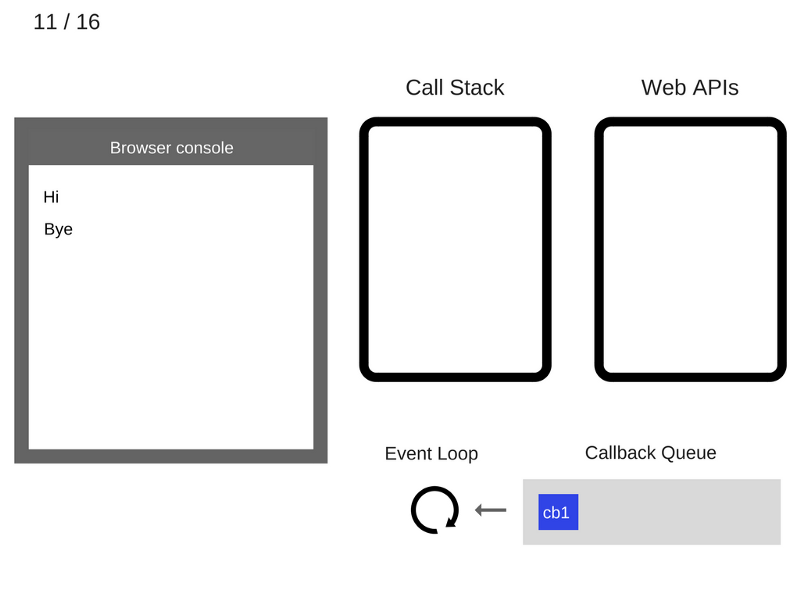 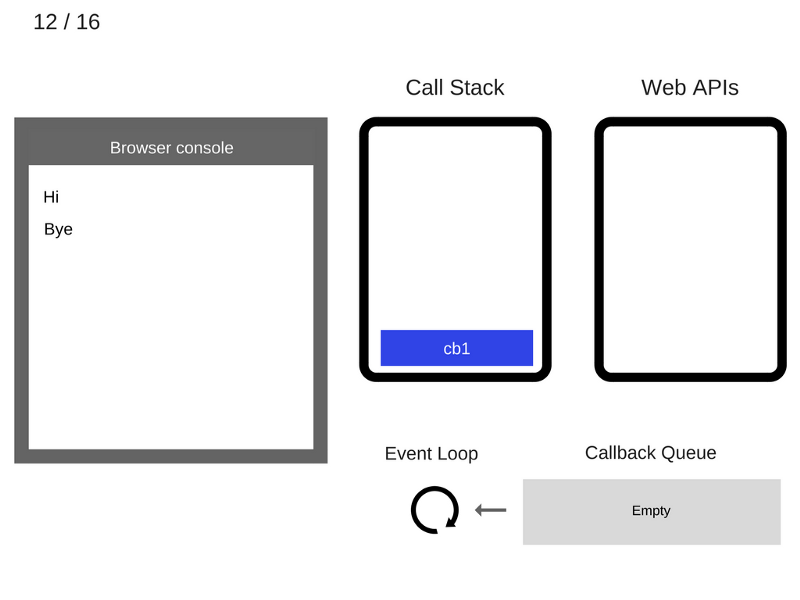 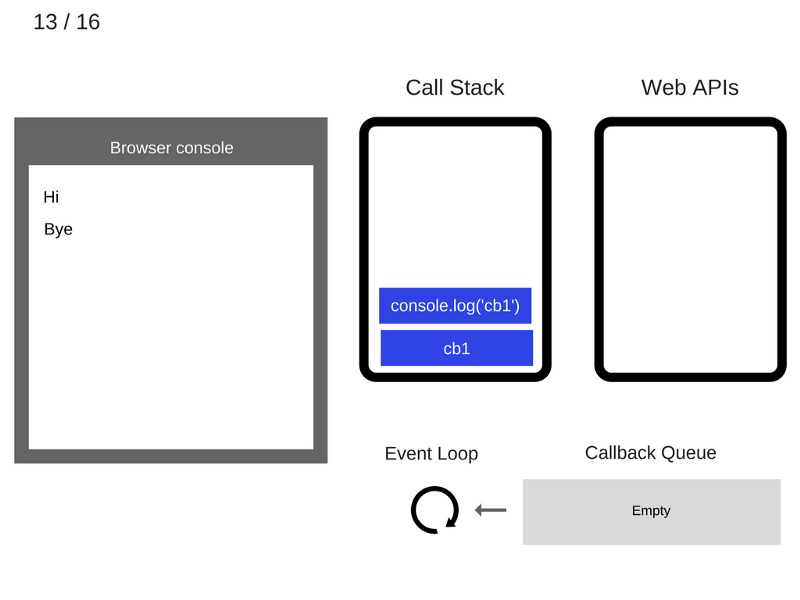 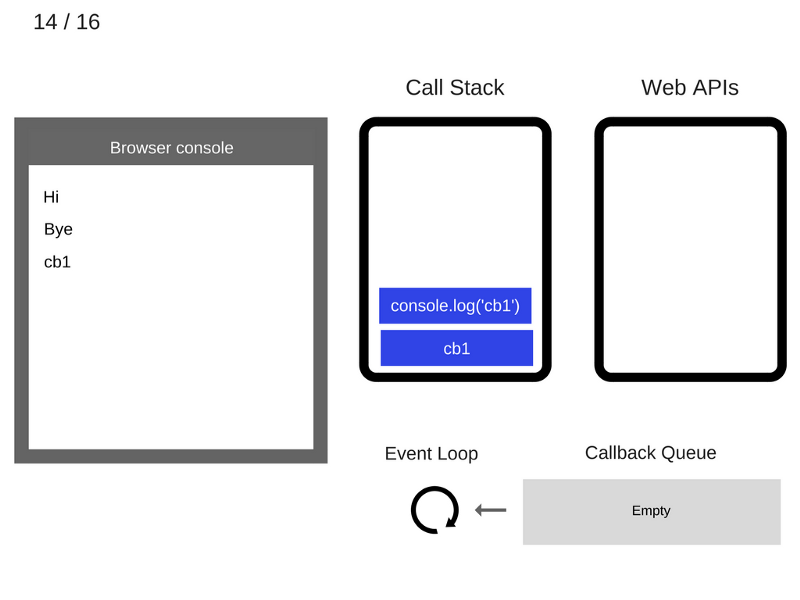 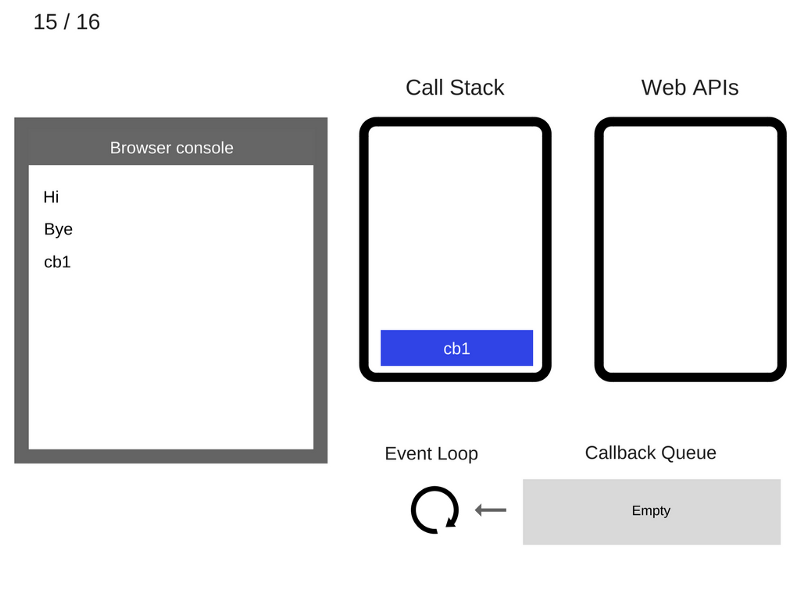 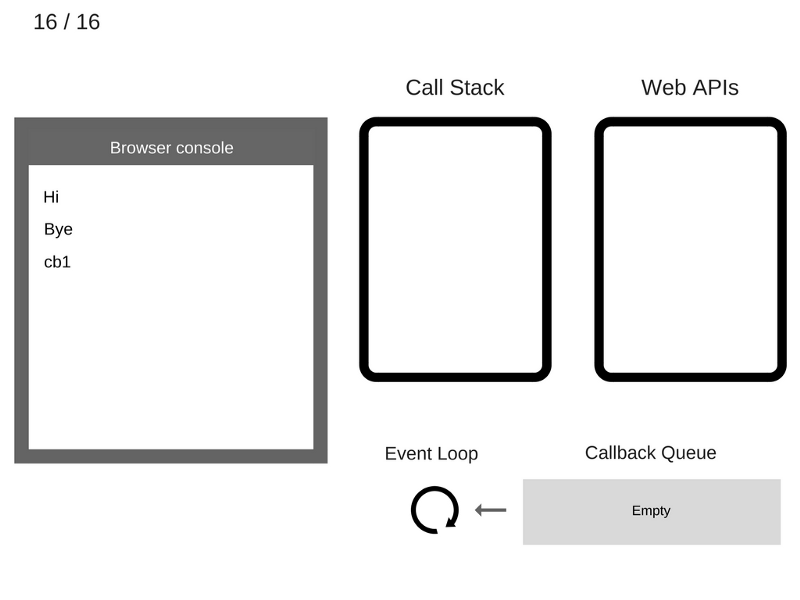 console.log('Hi');
setTimeout(function cb1() { 
    console.log('cb1');
}, 5000);
console.log('Bye');
[Speaker Notes: 运行过程]
ES5和ES6事件循环有何不同
ES5 vs ES6 ？
ES5及之前， JavaScript 自身从未有过任何关于异步的直接概念。
ES6 指定了事件循环该如何工作，这意味着在技术上它属于 JS 引擎的职责范围了，不再是宿主环境的一部分了。造成这种变化的一个主要原因是在 ES6 中引入了 promise，因为后者需要对事件循环队列的调度操作进行直接的、细微的控制。
作业队列
ES6 中介绍了一种叫 “作业队列（Job Queue）” 的新概念。它是事件循环队列之上的一层。
作业队列是一个跟在事件队列的每个 tick 的末尾的一个队列。在事件循环队列的一个 tick 期间可能会发生某些异步操作，这不会导致把一整个新事件添加到事件循环队列中，而是会在当前 tick 的作业队列的末尾添加一项(也就是作业)。
作业有点像 setTimeout(callback, 0) 的“hack”，但是它们引入了一个更加明确、更有保证的执行顺序：稍后执行，但是会尽快执行。
[Speaker Notes: 之前说的事件回调队列，被称为事件队列，任务队列，消息队列。

作业队列，也成为 微任务队列。]
作业队列
作业队列会比事件回调队列拥有更高的优先级。
console.log('start');
setTimeout(() => {
    console.log('setTimeout');
}, 0);
new Promise(resolve => {
    console.log('promise1');
    resolve();
}).then(() => {
    console.log('promise2');
})
console.log('end');
[Speaker Notes: 作业队列的特点是什么呢]
作业队列
console.log('start');
setTimeout(() => {
  console.log('setTimeout');
}, 0);
new Promise(resolve => {
    console.log('promise1'); resolve();
  }).then(() => {
    console.log('promise2');
  }).then(() => {
    console.log('promise3');
  });
new Promise(resolve => {
  console.log('promise4'); resolve();
}).then(() => {
  console.log('promise5');
});
console.log('end');
作业队列会比事件回调队列拥有更高的优先级。
所有在作业中的任务都将在事件队列中的任务之前执行
Promise
一份来自未来的票据！（可以视作未来值使用）

生命周期（pending、fulfilled、rejected ）
一个promise只能成功或失败一次
及早求值 （希望惰性求值 -> 函数包装）
流程控制/依赖关系（then、catch、finally）
then 总是返回一个promise （链式调用）
catch是then的语法糖
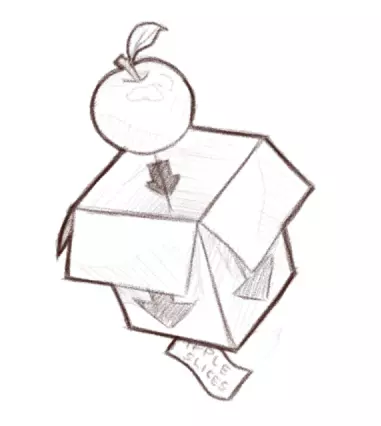 [Speaker Notes: 定义：Promise 是一个对象，是一个用作延迟（也可能是异步）计算的最终结果的占位符。

promise 就像一个收据。它代表着还没有准备好的值，但等它准备好了才可以用。

例如，现在我将一个苹果放入盒子中，我希望得到苹果切片。promise就相当于对未来结果的票据。

有及早求值（evaluated eagerly）的特点。只要声明并将其绑定到变量，就立即开始执行

then接受两个参数， resolve， reject]
Promise
实现一个最小程度的promise：
Promise状态管理
Promise依赖管理

错误处理
并发处理
function CreatePromise() {
    this._state = 'peding'; // 状态
    this._dependencies = []; // 依赖关系
    this._value = null; // 处理结果数据
}
methods:
fulfilled // promise状态变更为失败
reject // promise状态变更为失败
depend // 添加依赖关系
彩蛋
chrome浏览器
版本 73.0.3683.75（正式版本） （64 位）
```
start
async1 start
async2
promise1
end
async1 end
promise2
setTimeout
```
执行结果是？
node v10.13.0运行结果
```
start
async1 start
async2
promise1
end
promise2
async1 end
setTimeout
```
还有哪些内容
Node.js 的事件循环和浏览器的事件循环有哪些不同（libuv库、线程）
......
相关文章推荐
https://juejin.im/post/5a05b4576fb9a04519690d42
https://juejin.im/post/5a102e656fb9a044fd1158c6
https://juejin.im/post/5a221d35f265da43356291cc
https://juejin.im/entry/56cc0bcf8ac2470053b7c5ab?utm_source=gold-miner&utm_medium=readme&utm_campaign=github
https://juejin.im/post/5c0d148af265da612637fa76

内存管理 https://github.com/xitu/gold-miner/blob/master/TODO/how-javascript-works-memory-management-how-to-handle-4-common-memory-leaks.md
Thanks
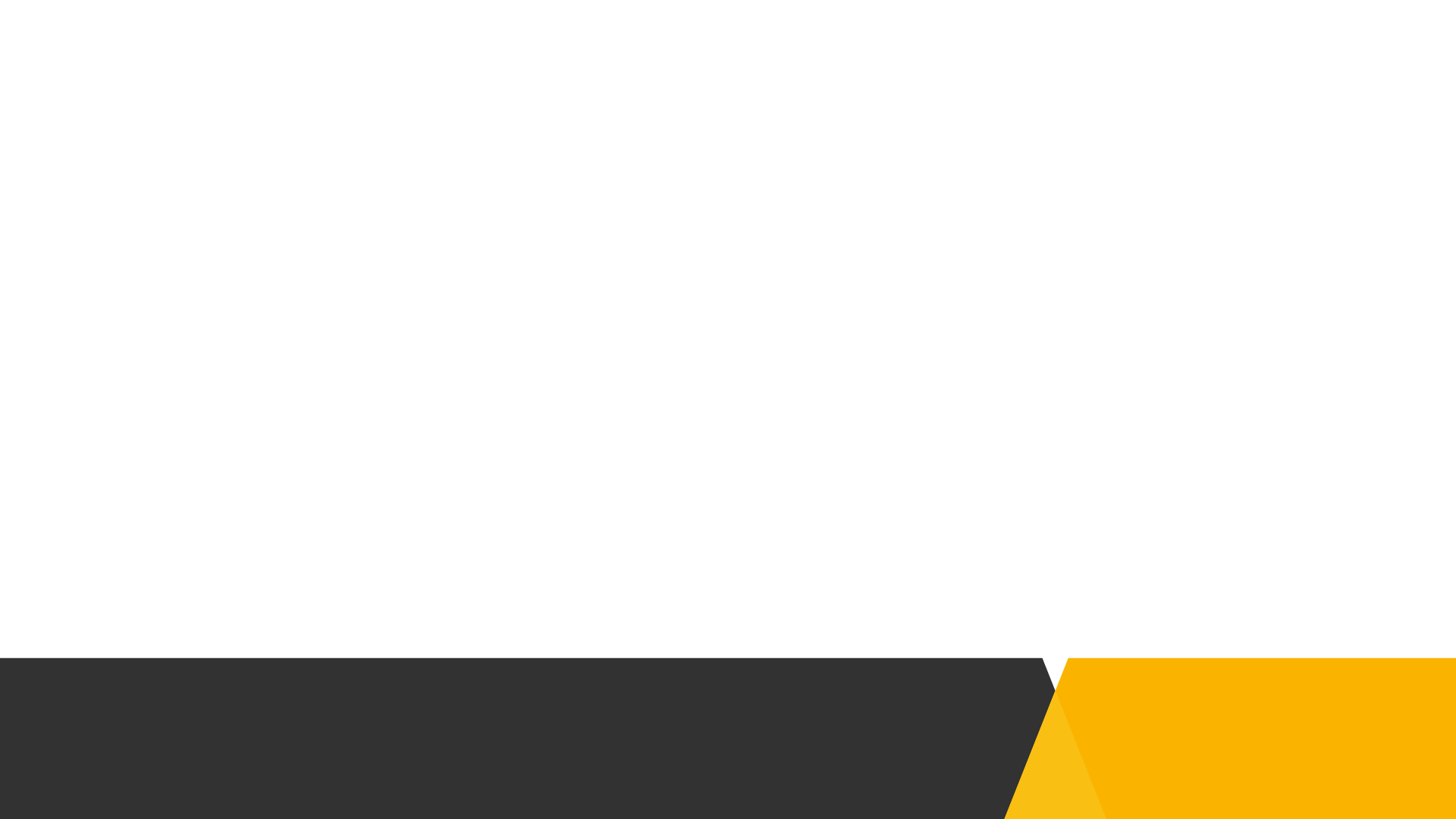 © Beijing Facishare Technology Co., Ltd.        www.fxiaoke.com